Σταυροφορίες
ΘΕ 5: Διάσπαση και αντιπαλότητα στις θρησκείες
Βασιλειάδου Σοφία
2013-2014  Β’1
Οι Σταυροφορίες ξεκίνησαν ως η ιδέα μίας ιερής εκστρατείας από μέρους των Δυτικών (Καθολικών) Χριστιανών, με σκοπό την απελευθέρωση των Αγίων Τόπων(Παλαιστίνη, Ιερουσαλήμ) από τους μουσουλμάνους. Θεωρείται ότι ήταν η απάντηση της Δύσης στον ιερό πόλεμο, ή τζιχάντ, που κατά καιρούς κήρυττε το Ισλάμ. Ο σκοπός των Σταυροφοριών ήταν η κατάκτηση των Αγίων Τόπων και η συντριβή του Ισλάμ. Αφορμές για τις Σταυροφορίες αποτέλεσαν η κακομεταχείριση των προσκυνητών που επισκέπτονταν την Ιερουσαλήμ και η έκκληση του Βυζαντινού αυτοκράτορα ο οποίος δεχόταν ισχυρή πίεση από τους Τούρκους.
Όσοι θανατώνονταν κατά τις σταυροφορικές εκστρατείες είχαν το προνόμιο ειδικού συγχωροχαρτιού για τις αμαρτίες που είχαν διαπράξει και θεωρούνταν στη συνείδηση του λαού μάρτυρες. Οι κληρικοί της εποχής προωθούσαν απόψεις όπως ότι οι δίκαιοι δεν έπρεπε να φοβούνται ότι θα τους καταλογιζόταν ως αμαρτία το να σκοτώσουν τον εχθρό του Ιησού Χριστού, ότι ο στρατιώτης του Χριστού μπορεί εκ του ασφαλούς να σκοτώσει και ακόμη περισσότερο να σκοτωθεί και ότι όταν ο στρατιώτης πεθάνει, ωφελεί τον εαυτό του ενώ όταν σφαγιάζει, ωφελεί τον Χριστό. Για τους κληρικούς ήταν αποδεκτό να συμμετέχουν στον πόλεμο εφόσον, όπως αναφέρει ο Θωμάς Ακινάτης, το τρόπαιο δεν θα ήταν εγκόσμια οφέλη αλλά η άμυνα της Εκκλησίας ή των φτωχών και των καταπιεσμένων.
Οι σταυροφορίες ξεκινούσαν με απόφαση του εκάστοτε πάπα της Ρώμης και —τουλάχιστον στην αρχή— ήταν πολύ σημαντικά γεγονότα. Συνήθως η κήρυξη μιας Σταυροφορίας συνοδευόταν και από εγκλήματα και διώξεις από απλούς πολίτες κατά των Εβραίων, αρκετές κοινότητες των οποίων βρίσκονταν στη Δυτική Ευρώπη. Ήταν η εύκολη λύση για όσους ήθελαν να εκτονώσουν το θρησκευτικό τους μένος, και για πολλούς άλλους που έβρισκαν την ευκαιρία για κλοπές και καταστροφές. Έγιναν αρκετές σταυροφορίες από τον 11ο αιώνα μ.Χ., μέχρι και το 15ο, οπότε και έγιναν οι τελευταίες σταυροφορίες κατά των Οθωμανών Τούρκων. Η τελευταία αναλαμπή των σταυροφοριών ήταν η Ναυμαχία της Ναυπάκτου το 1571.
ΕΙΚΟΝΕΣ
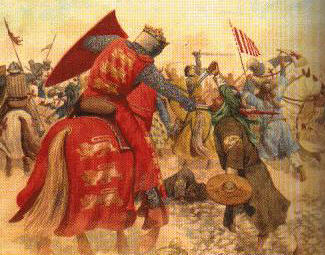 ΠΗΓΕΣ
http://el.wikipedia.org/wiki/%CE%A3%CF%84%CE%B1%CF%85%CF%81%CE%BF%CF%86%CE%BF%CF%81%CE%AF%CE%B5%CF%82